Үзе яхшының
Эше дә яхшы.
Үзе яхшыга
Кеше дә яхшы.
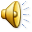 Муса Җәлил
“Эш күрсәткән ирне ил онытмас,
каберенә эзне суытмас...”
“Бер үгет”
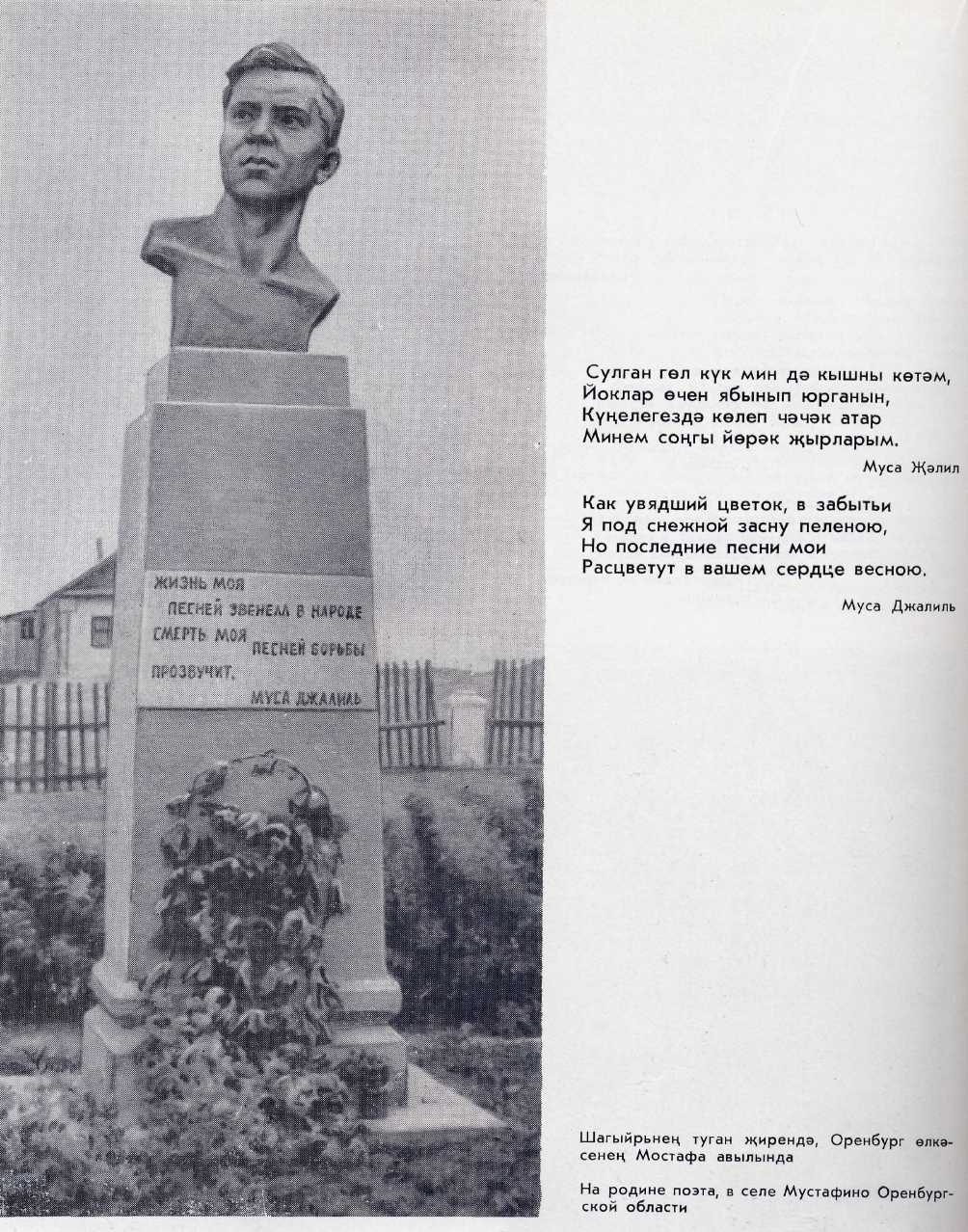 Муса эзләреннән
Батырлык
Җырым белән җиңдем дошманны
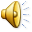 Унбишенче апрель.
Дәрес эше.
Муса Җәлилнең тормышы һәм иҗыты буенча дәрес-сәяхәт.
«Ышанма»
«Дуска»
«Кызыл ромашка»
«Имән»
«Катыйльгә»
«Кызыл ромашка»
Хатлар язам утырып
Өй эше: http://boreler.jimdo.com